Managing academic progress with campus solutions and oracle service cloud
SESSION 36037
Thu Nov 10, 2.20pm
ADU 9-11 November 2016
presenters
Dani Hopkins
Giacinta Gazzola
Project Manager
The University of Adelaide
danielle.hopkins@adelaide.edu.au
Business Analyst
University of Adelaide
giacinta.gazzola@adelaide.edu.au
ADU 9-11 November 2016
[Speaker Notes: Dani]
THE UNIVERSITY OF ADELAIDE
Founded in 1874
First in Australia to admit women (1881)
4 metro campuses
1 offshore campus
27k students
3,700 staff
ADU 9-11 November 2016
[Speaker Notes: Dani]
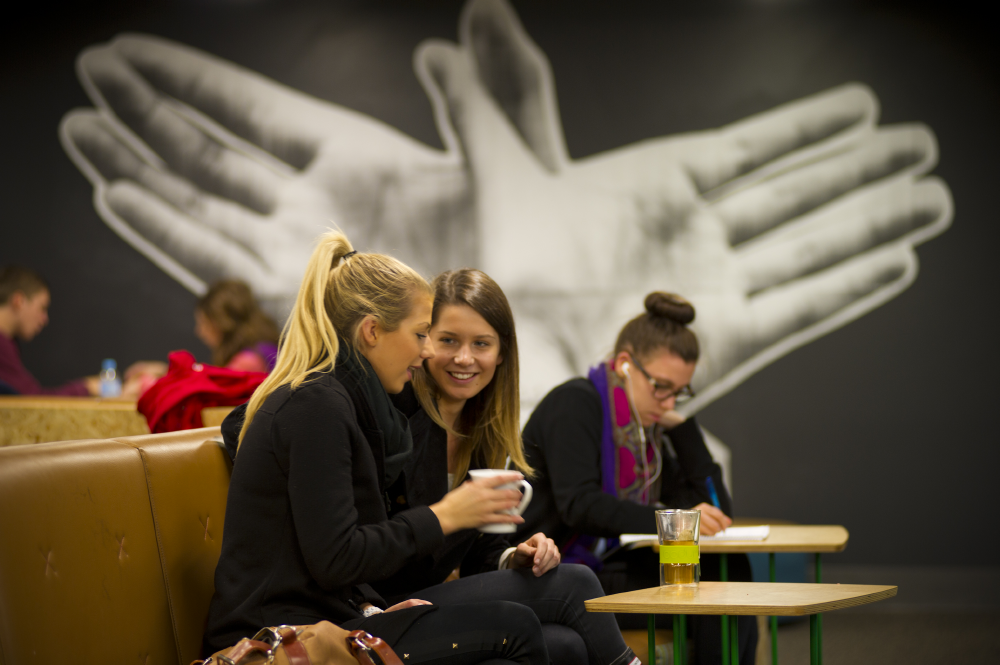 UOFA & ORACLE
Campus Solutions 9.0/8.55
HCM 9.2/8.54
Finance 9.1/8.55
RightNow CRM
ADU 9-11 November 2016
[Speaker Notes: Dani]
crm context
2014/2015 initial roll out focused on Customer Service
2016 focus on driving revenue i.e. Outreach and Recruitment and Business Development
2016 CRM Strategy focused on positioning CRM to deliver business value by:
Inviting business to come in and voice their needs in Design Labs
Fostering relationships across business areas to reduce silos and share knowledge
Continue supporting Customer Service with the Faculty Assistance Program
Academic Progress provided opportunity to introduce Case Management aspects
ADU 9-11 November 2016
[Speaker Notes: Dani]
OvervieW
3
1
WHAT HAPPENED?

Experiences from review period 1, 2016
POLICY CONTEXT

Background and drivers
4
2
LESSONS & NEXT

What did we learn and what will we do next
SOLUTION

What did we do in CS & the CRM
ADU 9-11 November 2016
[Speaker Notes: Dani]
POLICY CONTEXT
Background and drivers
ADU 9-11 November 2016
[Speaker Notes: Dani]
WHAT IS ACADEMIC PROGRESS?
The process that occurs when a student IS NOT making satisfactory academic progress;
- they have not passed more than 50% of their enrolled units, or
- fail the same course for a second or subsequent time.
3 risk categories - Risk 1, Risk 2 and Unsatisfactory
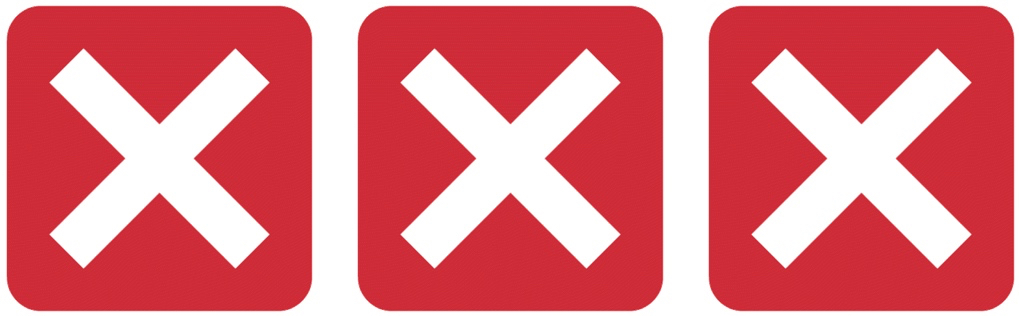 ADU 9-11 November 2016
[Speaker Notes: Dani]
POLICY BACKGROUND
Academic Progress Policy & Process already existed.
Driven by final GPA in Campus Solutions.
Did not include all teaching terms.
Centralised hardcopy process
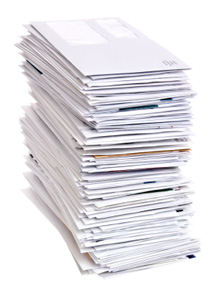 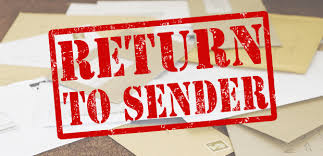 ADU 9-11 November 2016
[Speaker Notes: Dani]
POLICY CHANGES
Meet ESOS legislation – Must have an intervention strategy for International students.
Now applies to students enrolled in all teaching periods.
Criteria changed to include subsequent failures of courses.
Focus ahs changed from a punitive to early and supportive intervention. 
At risk students complete a self-reflective survey to help identify any issues
Risk 2 Students have to complete a survey and request an advisor
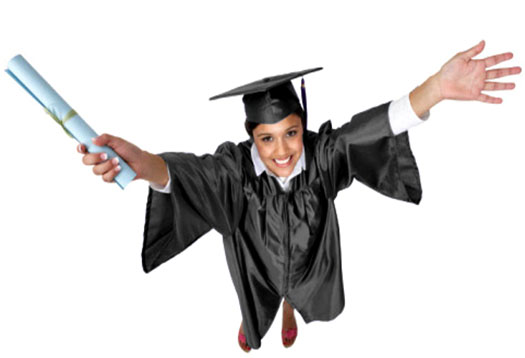 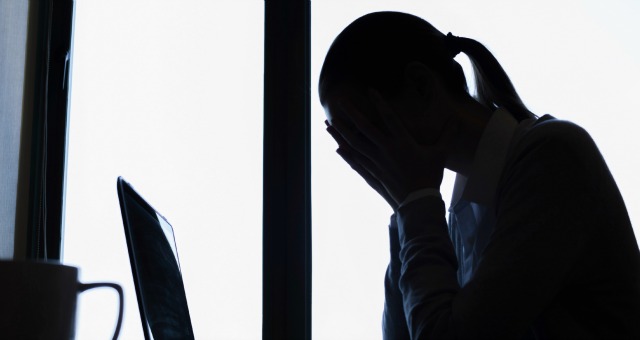 ADU 9-11 November 2016
[Speaker Notes: Dani]
POLICY CHANGEs
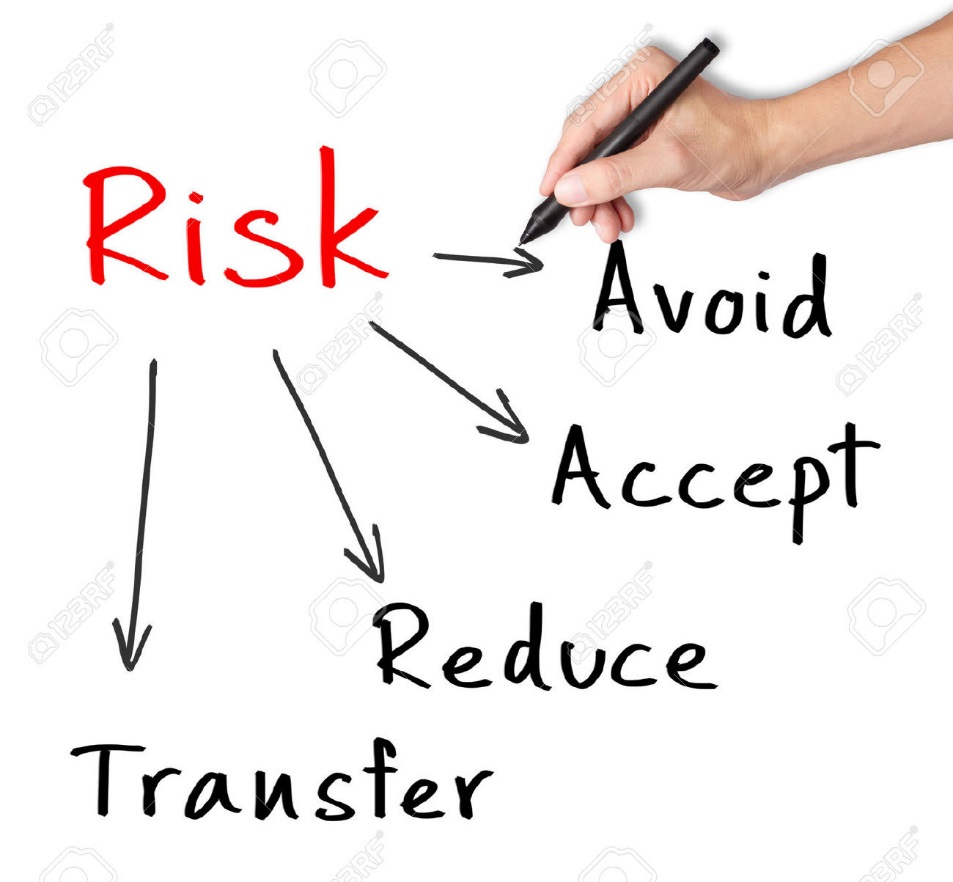 And…
Remove the ability for students transferring programs to remove risk indicators through defined cognate programs

And…. last but most contentious!
Academic Progress process runs after primary & final results (ie. before replacement assessment)
ADU 9-11 November 2016
[Speaker Notes: Dani]
SOLUTION
What did we do in CS & the CRM?
ADU 9-11 November 2016
[Speaker Notes: Giacinta]
SOLUTION IN A NUTSHELL
CAMPUS SOLUTIONS
We’ve defined new cognate program relationships to avoid risk reduction by transfer
Faculty can review and update risk status’
New engine to calculate risk
Report for CRM
CRM
Import process & rules based incident creation
Standard communication templates for letters and emails
New Academic Progress Incident Type & Workspace
2 Risk surveys with response-triggered feedback
Introduction of dispositions with AP incident for process lifecycle
Introduction of relationship between contacts
Reports and dashboards for workload management and enterprise tracking
ONLINE FORM
Show cause submission (emails to inboxes)
ADU 9-11 November 2016
[Speaker Notes: Giacinta]
ASSUMPTIONS & EXPECTATIONS
SYSTEM
Campus Solutions the authoritative source for student risk levels
CRM is for tracking engagement & interactions
Introduction of case management to CRM
People centric and not fully automated
PEOPLE
Low survey engagement (~%5)
Inability to quantify existing AP workload
Increased Faculty workload across multiple policy rollouts
Handling of referrals to non-CRM users
PRIVACY
Reliance on employment policy
Record management practices
ADU 9-11 November 2016
[Speaker Notes: Giacinta]
COGNATE PROGRAMS
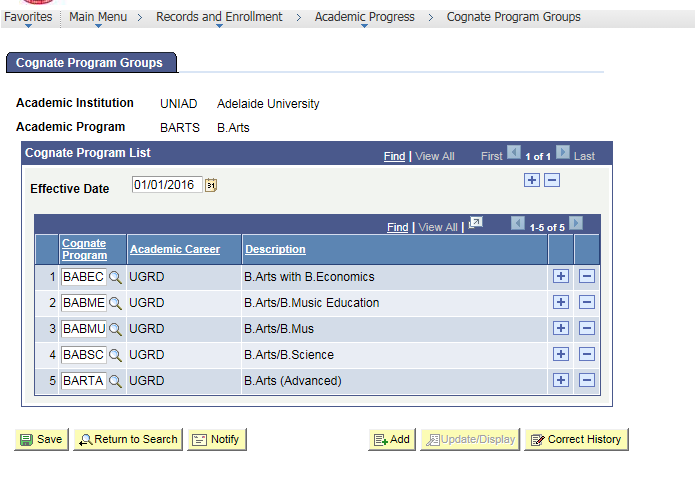 ADU 9-11 November 2016
[Speaker Notes: Giacinta

Intention is that Faculty will maintain ongoing. The first load was done centrally from spreadsheets.]
CRM Business RULES
* Communication is at discretion of Faculty Student Support Areas
ADU 9-11 November 2016
[Speaker Notes: Giacinta]
CRM NOTIFICATION
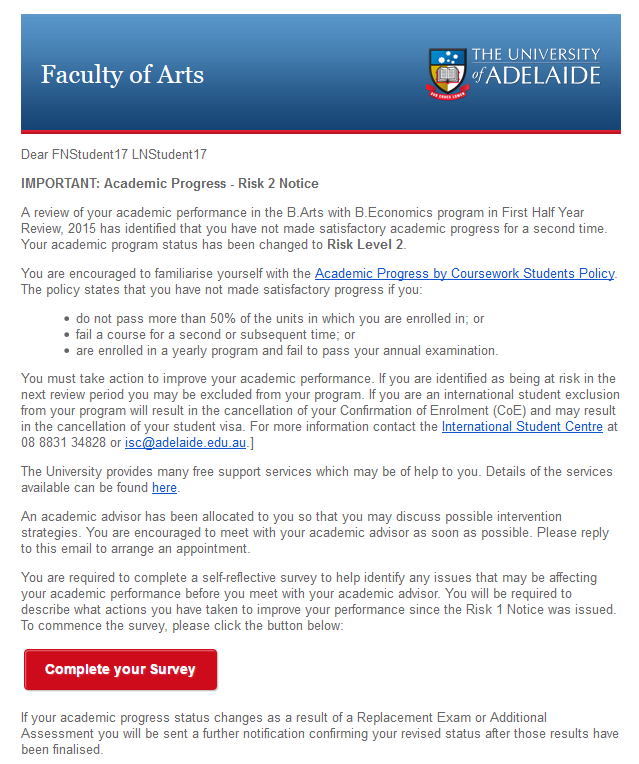 ADU 9-11 November 2016
[Speaker Notes: Giacinta

Went out from Faculty mailboxes under the DVCA Executive Director’s name. This was done to avoid incidents passing through Central Student Hub.]
CRM WORKSPACE
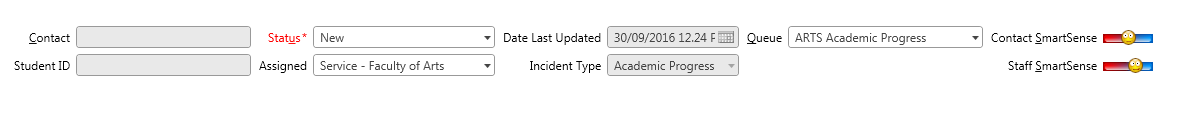 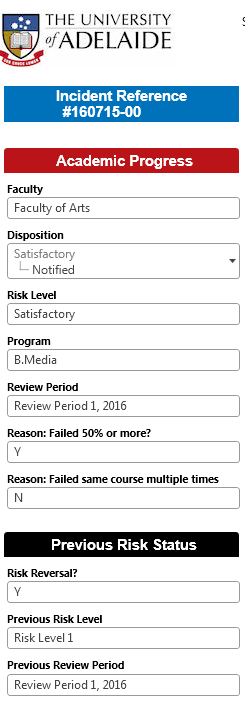 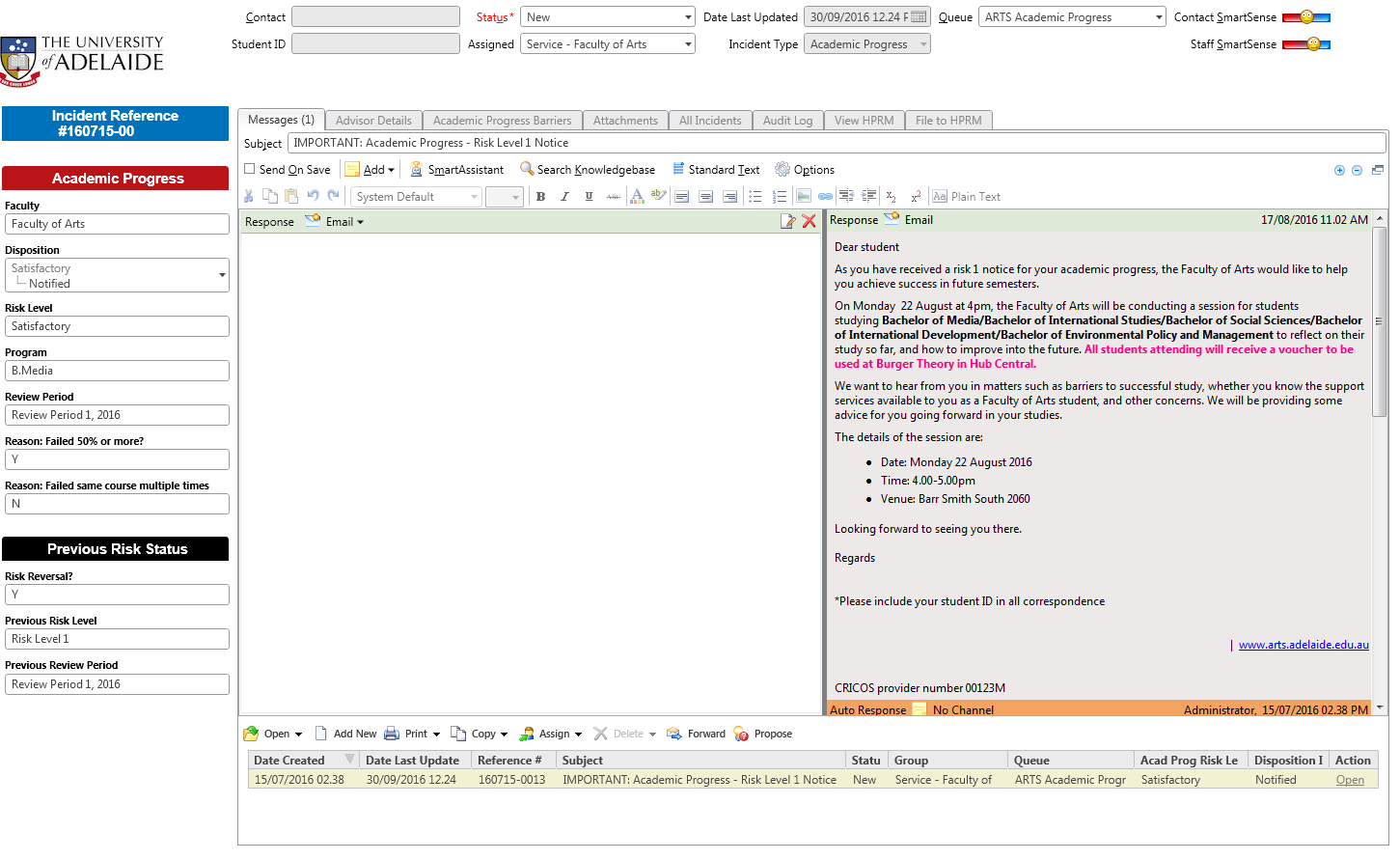 ADU 9-11 November 2016
[Speaker Notes: Giacinta]
CRM SURVEY & Academic Progress Barriers
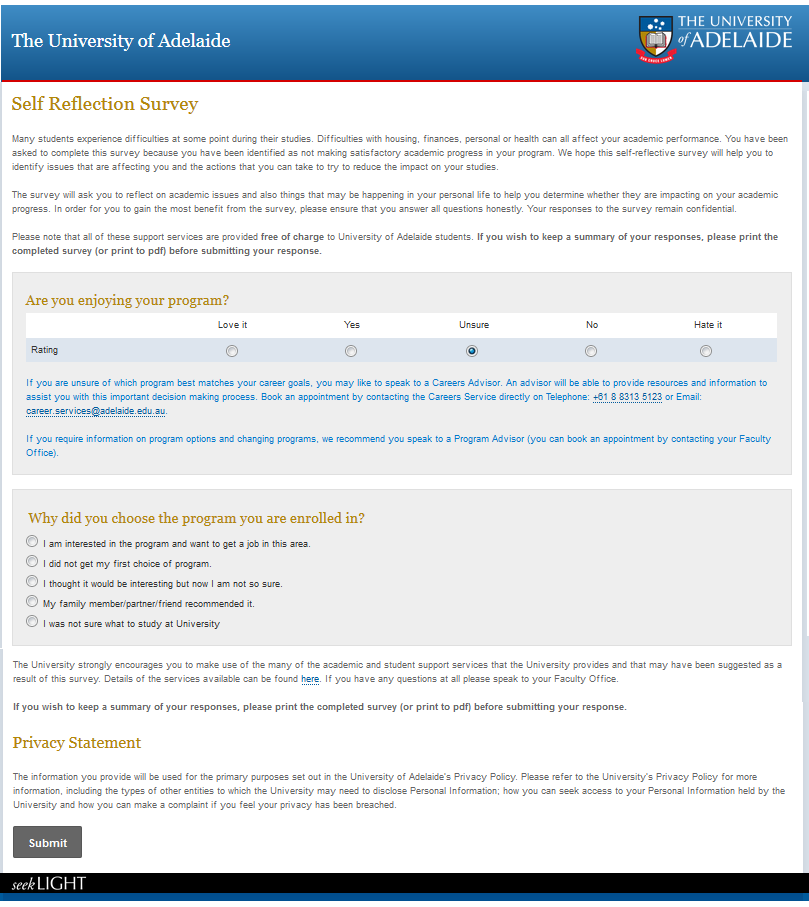 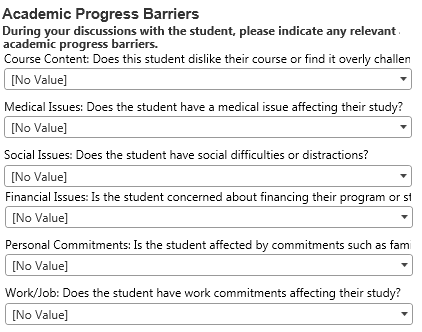 ADU 9-11 November 2016
[Speaker Notes: Giacinta]
CRM DASHBOARD & REPORTS
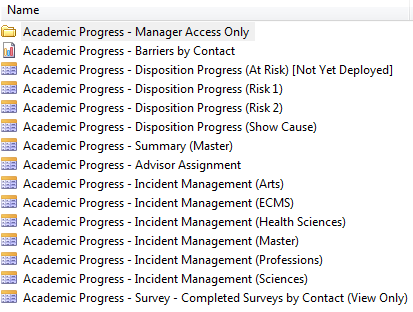 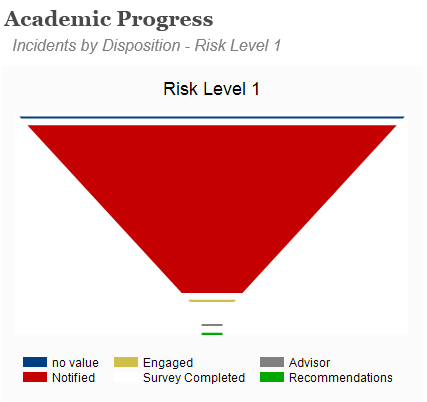 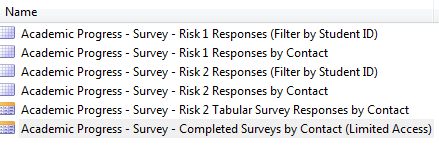 ADU 9-11 November 2016
[Speaker Notes: Giacinta]
WHAT HAPPENED
Experiences from Review Period 1, July 2016
ADU 9-11 November 2016
[Speaker Notes: Dani]
SNAPSHOT OF REVIEW PERIOD 1, 2016
2967 AP cases created
2830 notifications sent to students
Over the coming weeks 853 survey results received
ADU 9-11 November 2016
[Speaker Notes: Dani]
PROCESS & PEOPLE
Survey responses vastly higher than anticipated (~34%)
Enterprise and Faculty visibility to monitor and track AP 
Higher volume of show cause submissions than previous years
Higher referral rate to Counselling and Disability services
Increased staff/student accountability and visibility
Supported Faculty process variation without impacting tracking
Supported upskilling of CRM users (Reporting, bulk editing of incidents)
Increased confidence in ability of CRM team to deliver a new solution
CRM dispositions, referrals, status updating was manual and cumbersome
Resourcing issues with policy focus change and increased Faculty workload
ADU 9-11 November 2016
[Speaker Notes: Dani]
TECHNICAL
Only able to import <300 records at a time (painful and manual)
HPRM integration valuable but central users did earlier (and closed off the incidents as a result – oops) 
Required QA over the initial data from Campus Solutions to identify any data issues that couldn’t be found in testing
Legacy data with risk status’ not having been updated created adhoc requests for extra incidents
Unable to extract individual survey responses easily (single html page that can’t be pdf’d or exported easily)
ADU 9-11 November 2016
[Speaker Notes: Dani]
LESSONS & NEXT STEPS
What did we learn and what will we change?
ADU 9-11 November 2016
FROM HERE
Changes for the 2nd review period;
Extra templates for consistency in communication
Reviewing dispositions to align with processes
Incorporating previous risk incidents into the AP workspace for reference
Changes for 2017
Linking survey responses to dispositions to automatically track engagement
Manual creation of AP risk incident for even earlier intervention (needs business process considered)
Extraction of individual survey responses for dissemination to other staff (referrals)
Review of the policy to remove 2 runs per review period
ADU 9-11 November 2016
[Speaker Notes: Dani]
FROM HERE
Ongoing process considerations
Importance of survey responses in supporting evidence of engagement & providing background
Distributed support model with limited users in each faculty responsible for AP – should this be centralized with different support tiers?
Tension over the role of CRM – outreach & recruitment vs retention vs service?
Review over management of confidential student records is required
ADU 9-11 November 2016
[Speaker Notes: Giacinta]
CONCLUDING
Any questions?
ADU 9-11 November 2016
presenters
Dani Hopkins
Giacinta Gazzola
Project Manager
The University of Adelaide
danielle.hopkins@adelaide.edu.au
Business Analyst
University of Adelaide
giacinta.gazzola@adelaide.edu.au
all Alliance presentations will be available for download from the Conference Site
ADU 9-11 November 2016
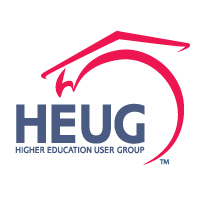 THANK YOU!
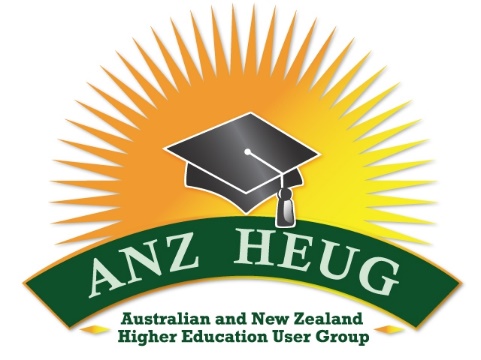 ADU 9-11 November 2016